Welcome to Faculty Senate!
Colter Ellis 
Faculty Senate Chair 
Associate Professor of Sociology
Stephanie McCalla
Faculty Senate Chair-Elect 
Chemical & Biological Engineering
Gentle Reminders
Faculty Senate is an open and public meeting

Please, only Senators speak in the meeting, unless you are specifically called on by the Chair or Chair-elect to speak

Public may address the Senate at end of the meeting during public comment
Approval of FS Minutes from September 27, 2023
Do I have a motion to approve?

Any Discussion?

All those in favor of the motion indicate by saying aye 

Those not in favor of the motion indicate by same sign
FYI Items
MUS formally decided on Canvas for the system-wide LMS.  
Fall 2023 Commencement on Friday, December 15th at the Brick Breeden Fieldhouse at 8:41am. You can submit an RSVP online form by December 1st. 
Social Media Policy approved by University Council on 10/4/23
FYI Items
Software Procurement Update 
UIT is working on a list of all software currently available to the MSU system. They are revitalizing a tool called “Software Atlas” to accomplish this: https://www.montana.edu/cpa/apps/softwareatlas/index.php
Procurement is working on a flow-chart/diagram that will show how the software procurement process works. 
We are exploring ways to increase communication between faculty, UIT, and procurement. The current CFAC process will serve as a starting point.
Faculty Senate Room Changes
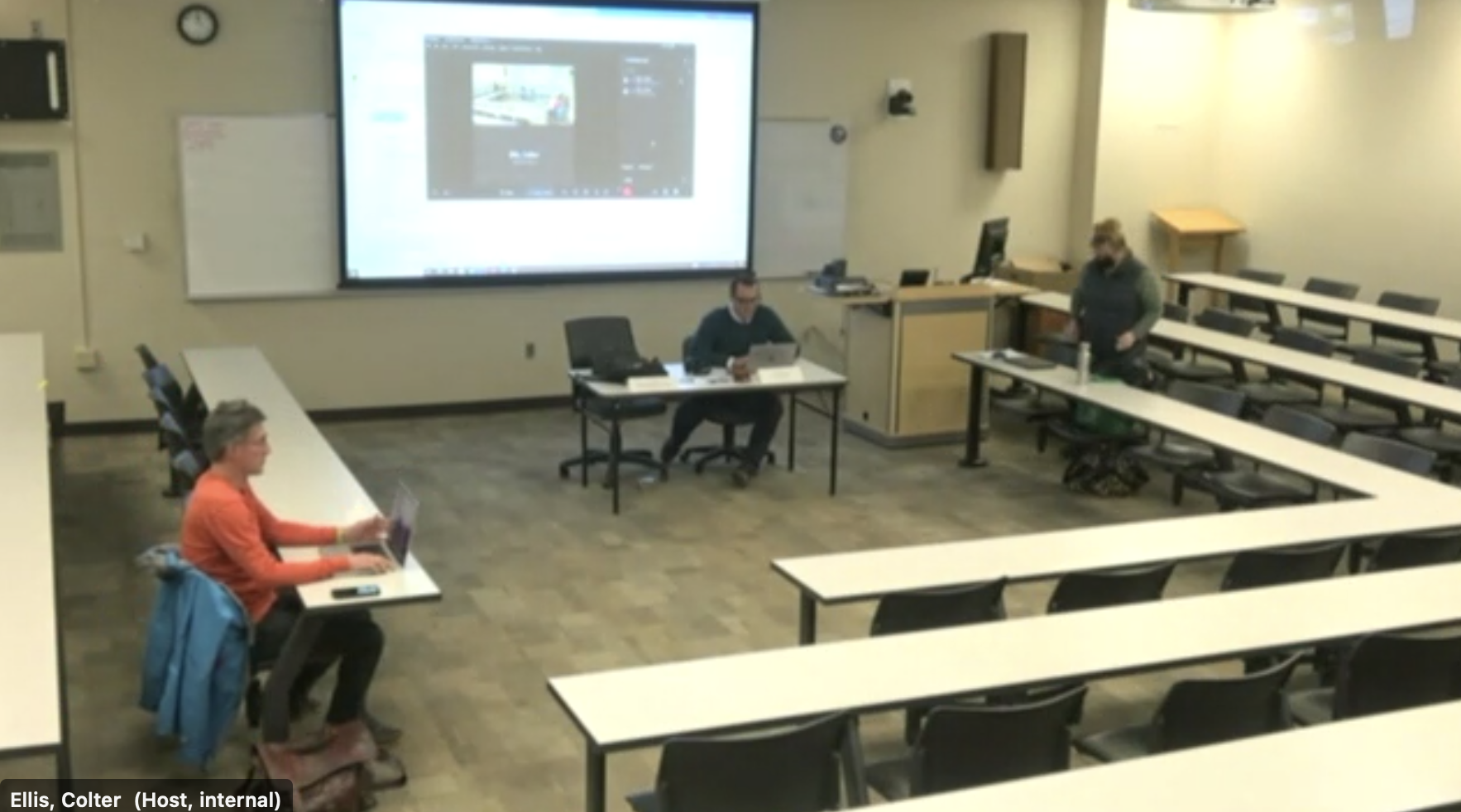 FYI Items
Indigenous Mentoring Program
Friday, October 27 || 9:00 am-4:00 pm || Register here
Presented by Dr. Sweeney Windchief – Associate Professor, Higher Education. Light lunch served.
FYI Items
Getting together with All-Staff Council 
November
VPRED Candidates- Faculty Session
Alison Harmon, October 16, 2023
Faculty Session: 3:15-4:15 pm: Animal BioScience Room 138
Open Forum: 4:30-5:30 pm: Byker Auditorium; Chem/BioChem Building
 
Jim Reecy, October 18, 2023
Faculty Session: 3:15-4:15 pm: Animal BioScience Room 138
Open Forum: 4:30-5:30 pm: Byker Auditorium; Chem/BioChem Building
 
Rick Bevins, October 19, 2023
Faculty Session: 3:15-4:15 pm: Animal BioScience Room 138
Open Forum: 4:30-5:30 pm: Byker Auditorium; Chem/BioChem Building
Information Updates
Ariel Donohue: MUS’s Annual Diversity Report 

Betsy Asserson: Student Mental Health Resources
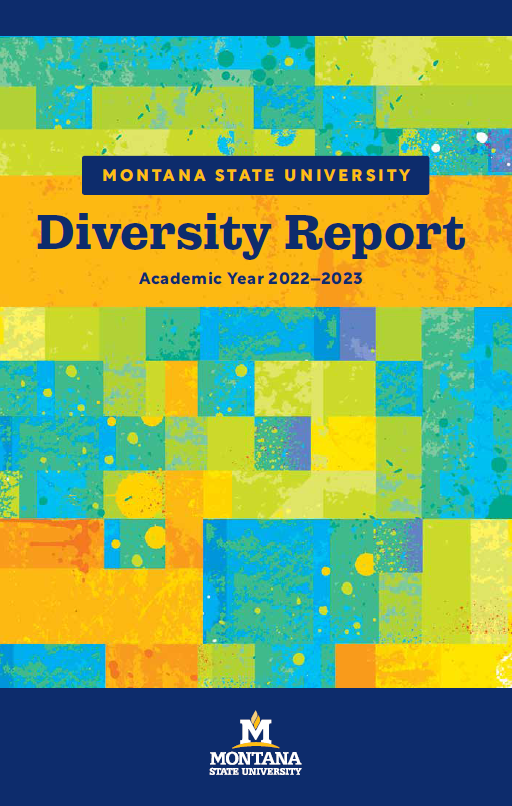 MSU’s annual diversity report
Ariel Donohue
Senior Diversity and Inclusion Officer
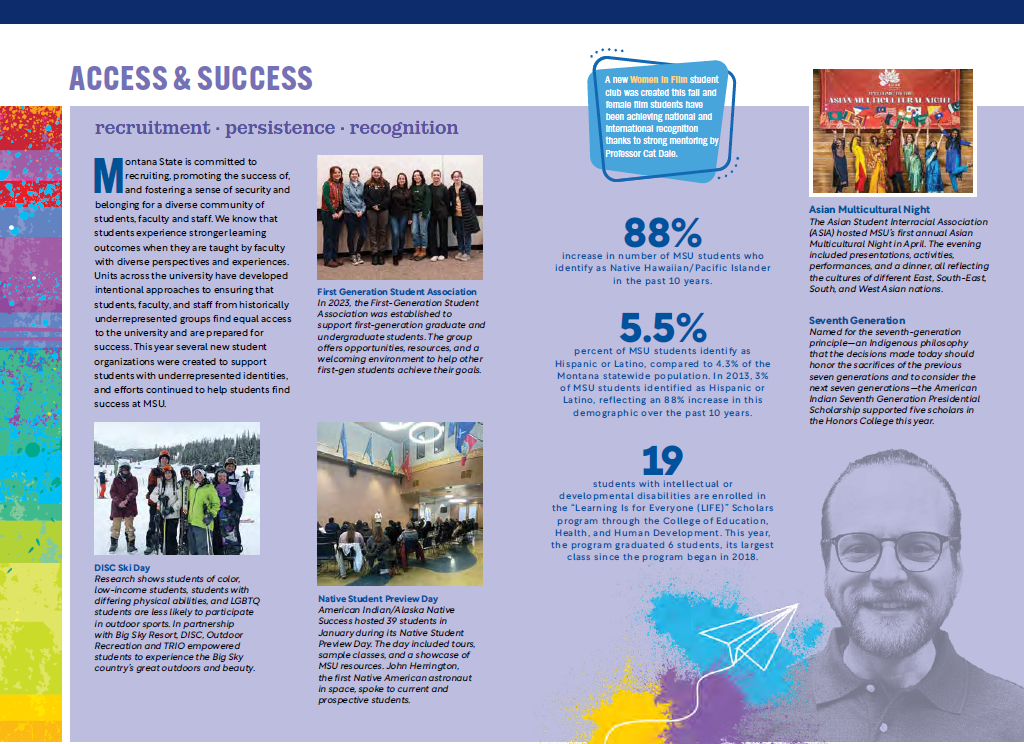 Organized by themes from MSU’s Diversity and Inclusion Framework
Highlights work from around campus
Contextualizes data
Find online at montana.edu/diversity/report2023/
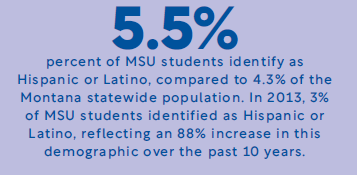 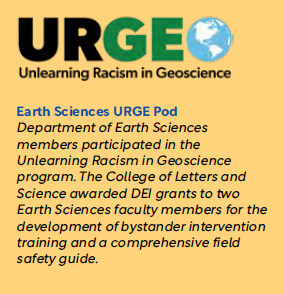 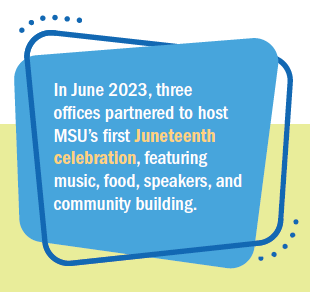 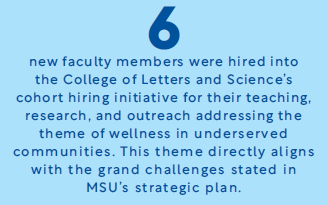 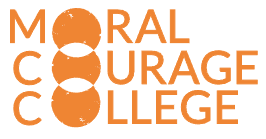 Phase 1: 
Online course, “Diversity without Division: Introducing the Moral Courage Method of Communicating across Divides
October 2023 – January 2024’
Phase 2: 
Practice Plan workshop and weekly practice
January – April 2024
Phase 3: 
Certify Moral Courage Mentors for MSU
Summer 2024
Counseling and Psychological Services
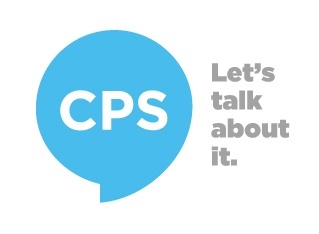 Betsy Asserson, Ph.D., Director 
Licensed Psychologist
Counseling & Psychological Services
Swingle Hall above Student Health Services
	18 licensed mental health providers
Free & Confidential counseling services for students
	Individual, couples, group therapy, substance use counseling
	In-person and telehealth services
	Crisis response (walk-in and on-site)
Prevention and educational programming for campus
	MHFA, Kognito, QPR, CPS resources, coping strategies, etc.
Staff Training and Consultation
	Safe Zone, Diversity, mental health/crisis response, etc.

www.montana.edu/counseling
www.montana.edu/suicide-prevention
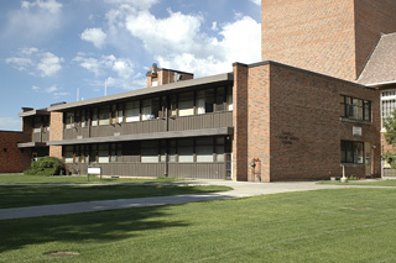 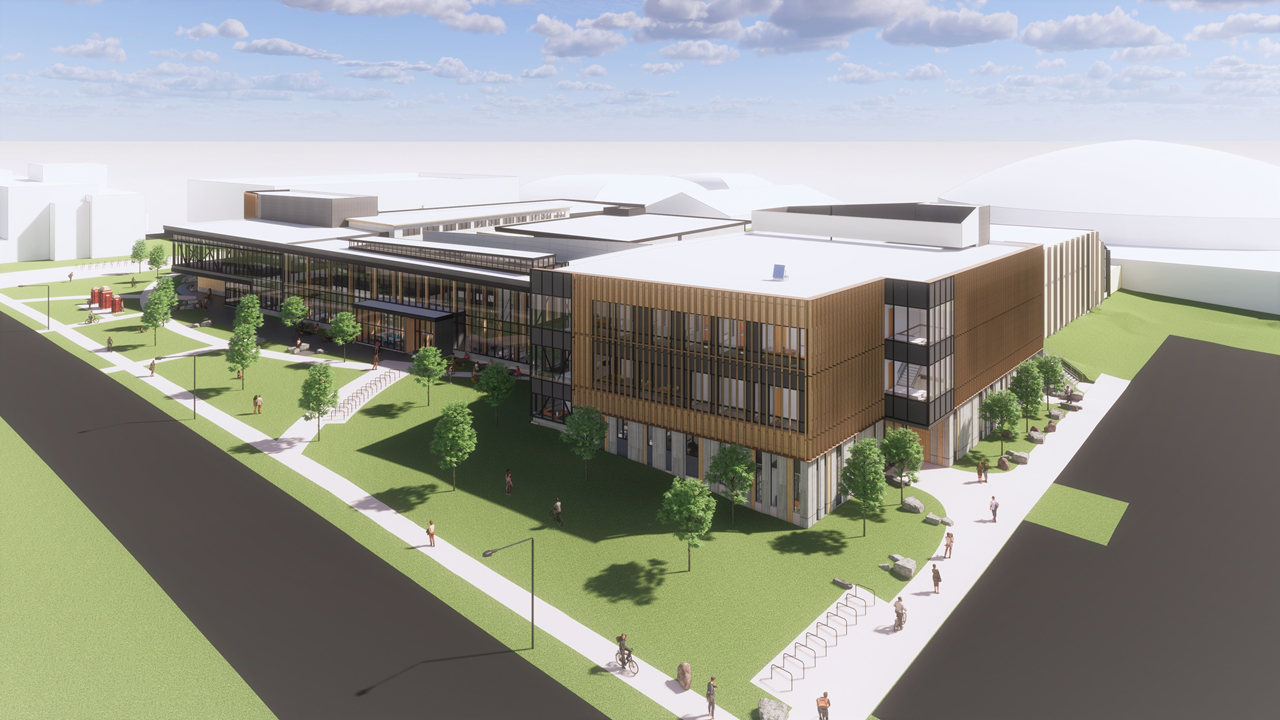 Student Wellness Center
Coming Spring 2024
Overview of College Mental Health
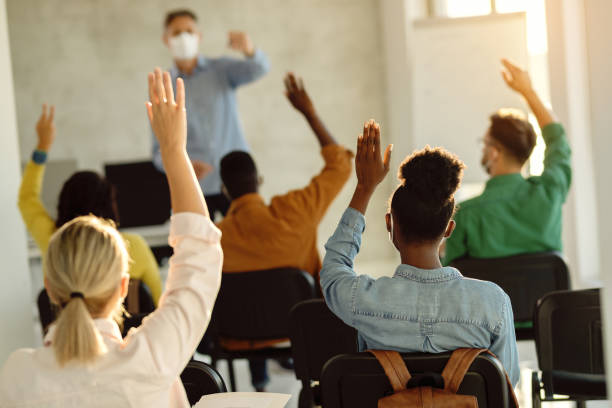 Mental health & academics
51% of MSU students would reach out to faculty, TA, or advisor for mental health concerns (HMS, 2019; n=719).

More than 75% of undergrads who have considered dropping out of school indicate emotional stress as the primary reason.

~80% of faculty report having a 1:1 discussion with a student about their mental health, 51% have a clear understanding of how to recognize emotional/mental distress (Lipson et al, 2021).
AY 2022-23 CPS Data
Appointment Statistics: 
Average Time for Intake Appointment: 4.2 days
11,000 Clinical Appointments
630 crisis appointments
1684 unique clients served
36% had seriously considered suicide
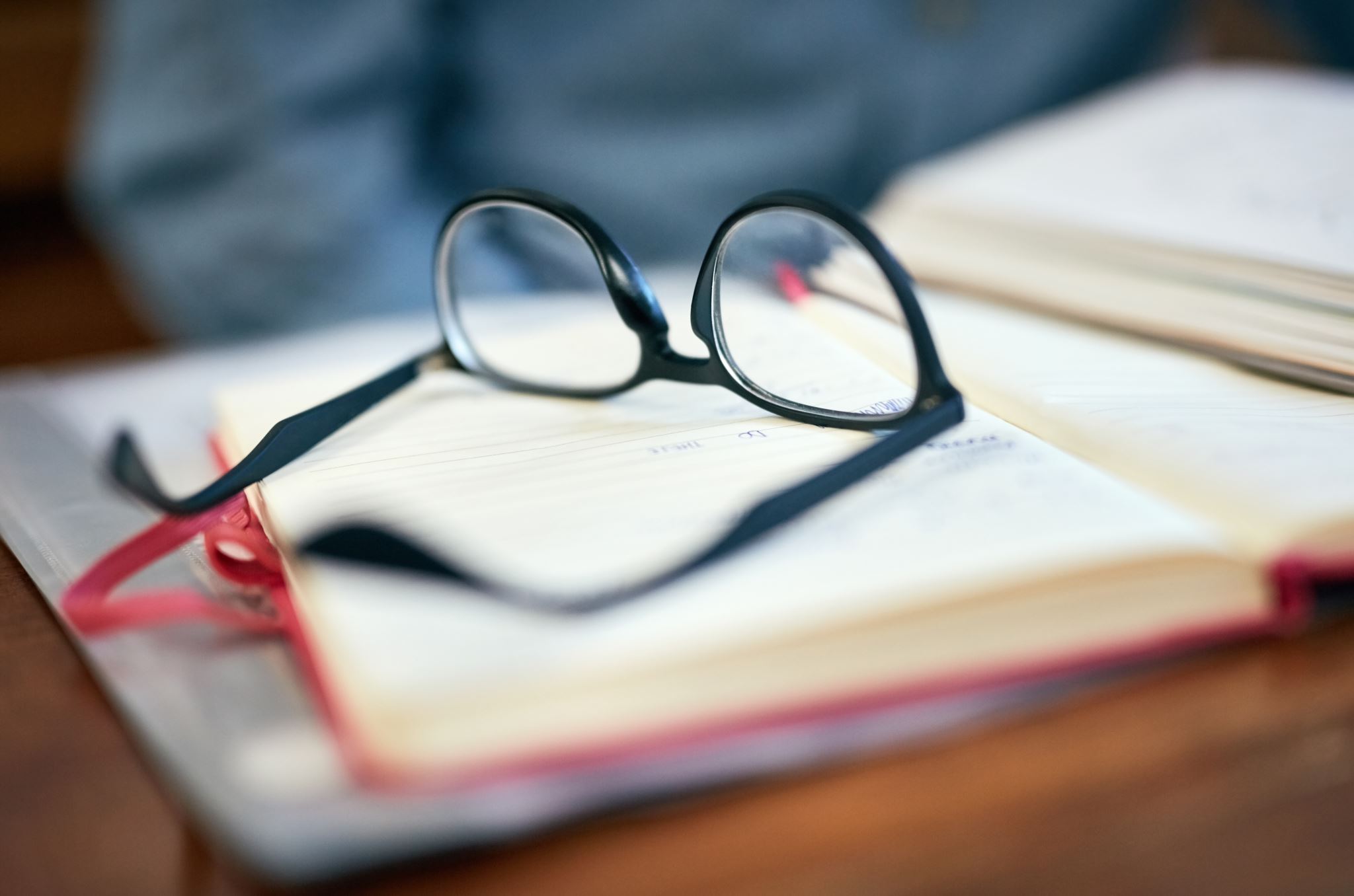 Support for Faculty
Learn what to look for and attend trainings
 Check in with students regularly
 Reach out to consult
 Refer students to appropriate resources
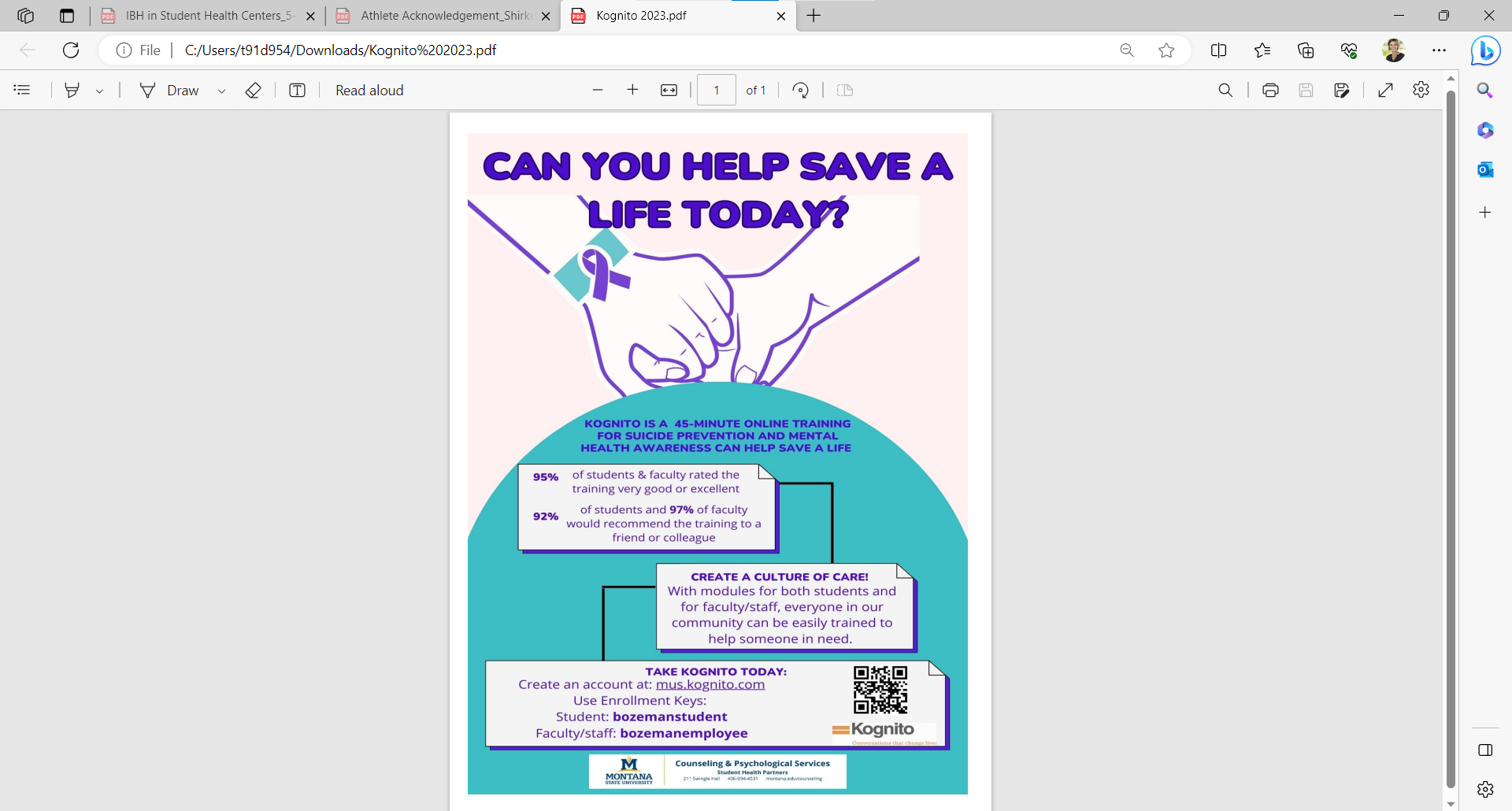 Faculty Training
www.montana.edu/suicide-prevention/SuicidePreventionProgramming.html
Campus Resources
Police (911)
If situation is imminent (life is at risk in current moment) – statements, texts, emails
Mental health/safety in question
Their behavior is questionable, or they leave your presence during a crisis


Counseling & Psychological Services (406-994-4531) 
To consult about how to support a student or colleague or respond to a situation
To provide crisis intervention and referral
To support other staff/supervisors


CARE Referral and Dean of Students (406-994-2826) 
https://cm.maxient.com/reportingform.php?MontanaStateUniv&layout_id=7
To enhance support for a student of concern
Dean of Students staff will reach out to student 

Benefits
EAP:		https://choices.mus.edu/eap-work-life.html     1-866-750-1327
Wellness:	https://wellness.mus.edu/
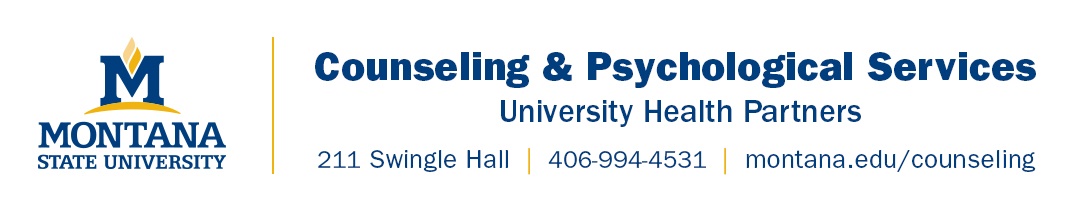 Community & National SupportFor a person in crisis, or support in helping them, 24-7
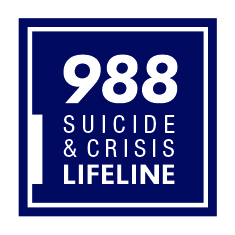 Counselor Referrals:		211

Suicide & Crisis Lifeline:		988

Crisis Text Line:			741741
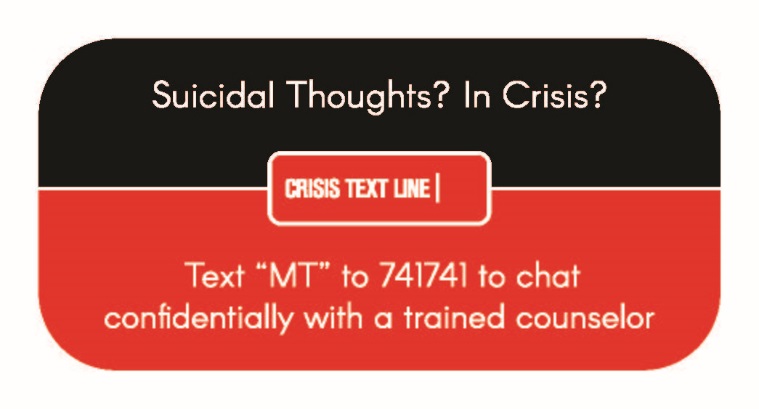 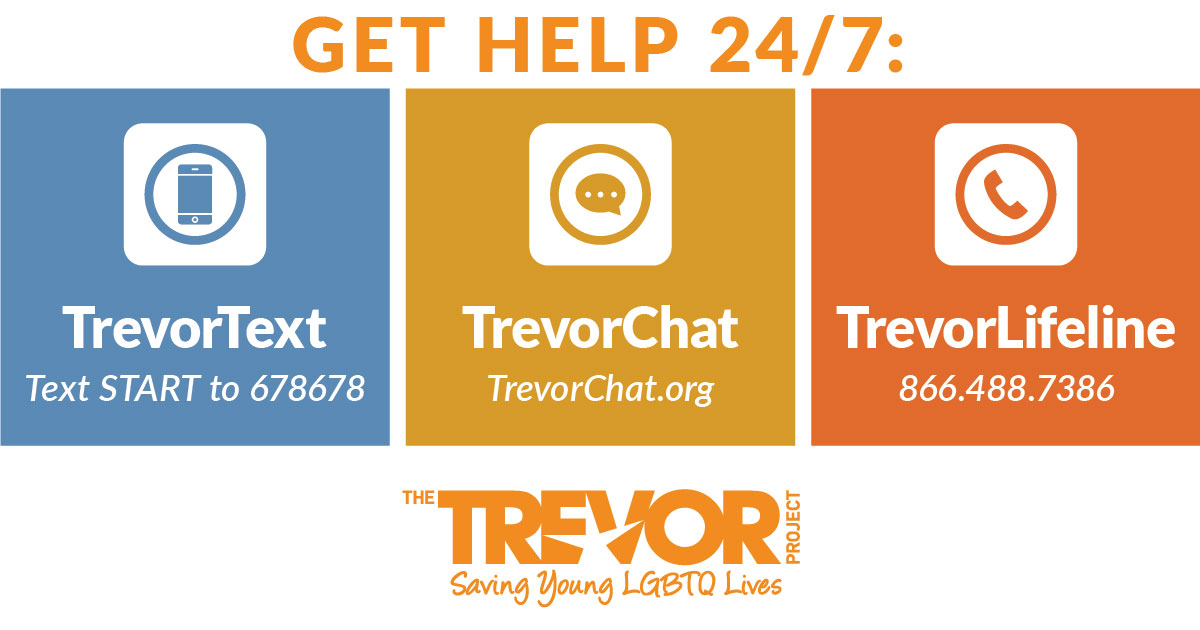 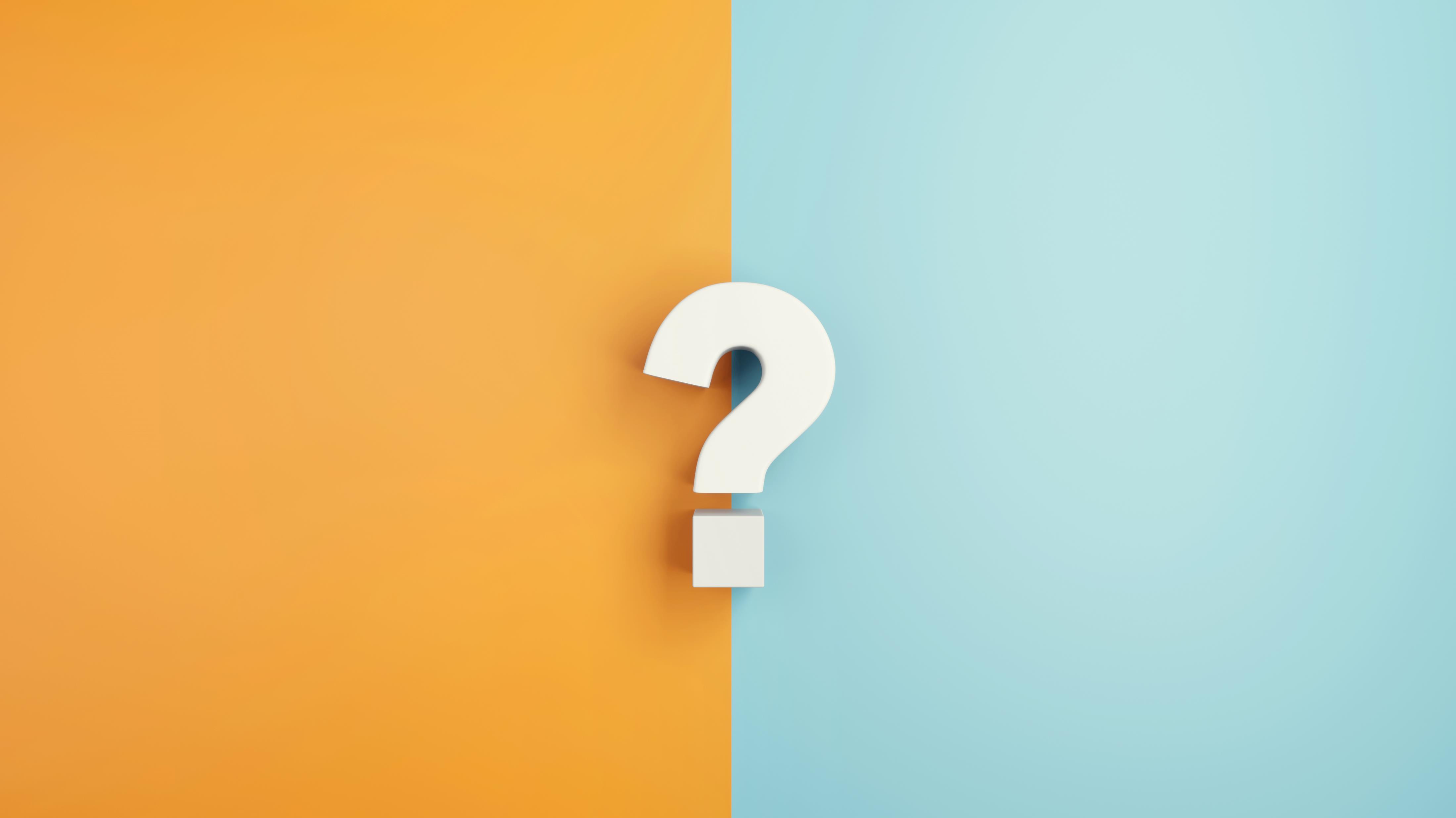 Questions or Comments?

THANK YOU!

basserson@montana.edu
Undergraduate Courses and Programs
Courses—First Reading 
GPHY 401 : Environmental Planning and Management Toolkit
MCH 220 : Geometric Dimensioning and Tolerancing Metrology
Undergraduate Courses and Programs
Courses—Second Reading 
BMIS 312 : Data Analytics II
HDFS 468 : Home Visiting for Families
HLD 346 : The Leader's Way: Deep Listening, Systems & Processes
Undergraduate Courses and Programs
Course Changes — Second Reading 
LS 499R :Senior Capstone 
Change in title 
Credit change
Undergraduate Courses and Programs
Course Inactivations
HDFS 454 : Professional Issues - Senior Seminar
Hasn't been offered in several years and has been prelaced by HDFS 494.
Graduate Courses and Programs
Courses—First Reading 
ASTR 550 : Radiative Processes in Astrophysics
ASTR 561 : Astrophysics of Galaxies
ECIV 444 : Civil Engineering Computations
ECNS 503 : Microeconomic Theory I
FILM 528 : Non-Fiction Film Performance
Graduate Courses and Programs
Course Changes — First Reading
ASTR 560 : Stellar Astrophysics
Rubric change from PHSX
Title change from Astrophysics
The Physics Department is updating the program and requirements for the PhD in Physics. This course is being slightly revised as part of the change.
ERTH 524 : K-14 Earth System Science
Credit change from 2 to 3.
Although the learning outcomes for this course have not changed, the time needed for students to complete more complex activities related to these learning outcomes has increased. As such, we'd like to propose a move from 2 credits to 3 credits for this course to account for the time changes.
Graduate Courses and Programs
Courses—First Reading (cont)
FILM 505: Critical Approaches to Science and Natural History Filmmaking
Credit change from 3 to 4
Title change from Crit Apprch Nat Hst Filmmaking
The course meeting time will increase to 4 hours / week with a seminar format. The credit change from 3 to 4 credits reflects this 
PHSX 501: Mathematical Methods and Their Applications in Classical Mechanics
Title changed from Advanced Classical Mechanics
Physics is updated program requirements for PhD in Physics.
Graduate Courses and Programs
Courses—First Reading (cont)
FILM 505: Critical Approaches to Science and Natural History Filmmaking
Credit change from 3 to 4
Title change from Crit Apprch Nat Hst Filmmaking
The course meeting time will increase to 4 hours / week with a seminar format. The credit change from 3 to 4 credits reflects this 
PHSX 501: Mathematical Methods and Their Applications in Classical Mechanics
Title changed from Advanced Classical Mechanics
Physics is updated program requirements for PhD in Physics.
Graduate Courses and Programs
Course Inactivations 
 CSCI 520 : Distributed Systems
The instructor who developed and teaches this course is no longer at MSU. Furthermore, the course has been replaced by CSCI 521
CSCI 548 : Reasoning Uncertainty
This course is being replaced by a recently approved course, CSCI 546: Advanced Artificial Intelligence. 
DGED 614 : IGERT: Advanced Methods in Geobiology
Course was part of an NSF grant and is not being offered.
DGED 676 : IGERT: Geobiological Systems Science – Internship
Course was part of an NSF grant and is not being offered.
ESOF 523 : Software Testing and Analysis
Instructor who developed this course no longer at MSU. No other faculty have proper background to teach.
Senate Open Discussion
Public Comment
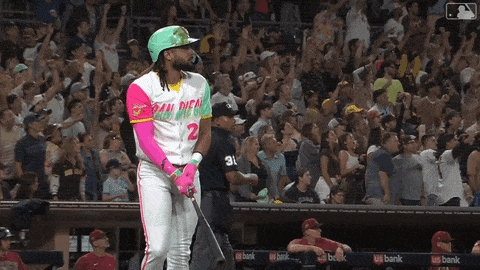 Do I have a motion to adjourn?
Second?